PAP SMEAR
DR. L. GIRIJA. M.d. (Hom.), 
Associate professor,
DEPARTMENT OF GYNAECOLOGY AND OBSTETRICS,
SARADA KRISHNA HOMOEOPATHIC MEDICAL COLLEGE,
KULASEKHARAM
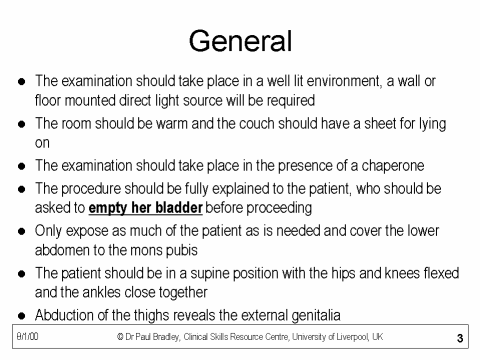 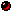 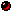 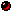 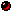 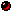 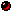 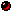 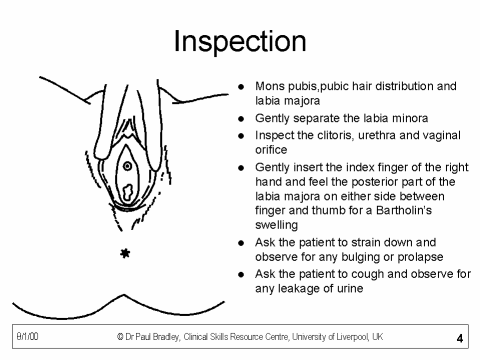 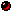 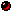 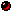 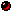 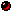 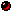 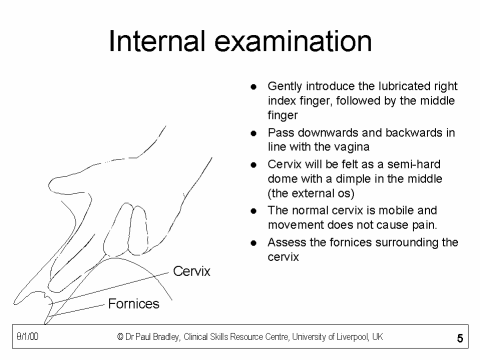 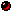 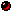 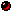 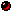 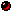 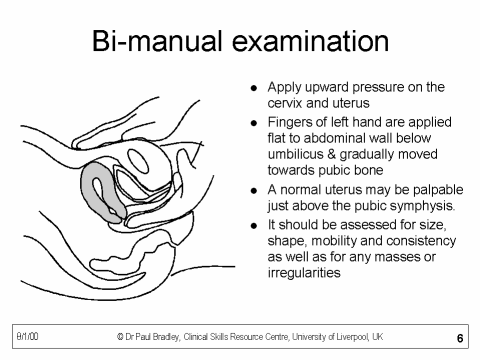 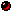 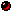 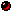 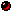 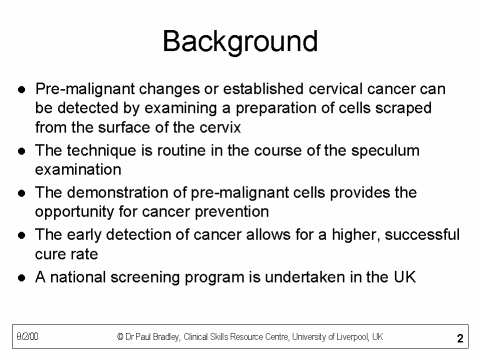 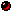 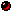 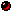 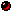 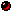 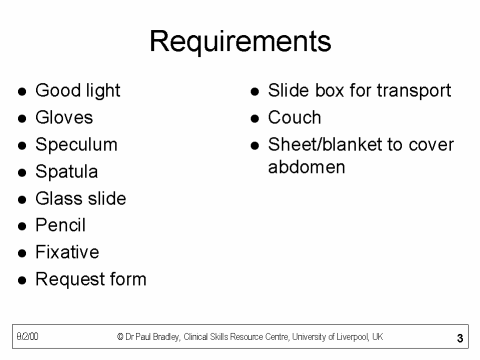 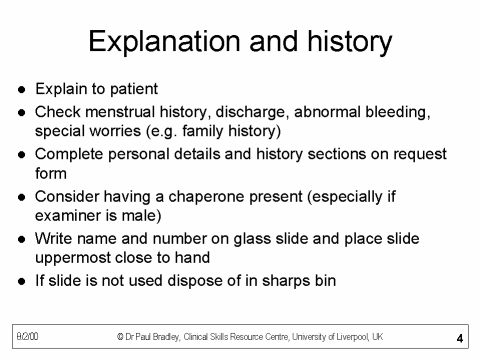 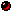 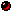 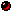 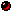 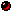 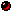 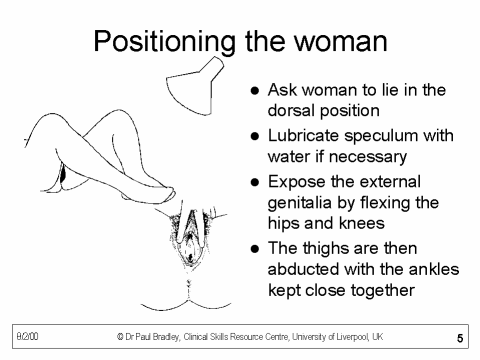 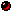 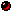 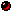 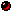 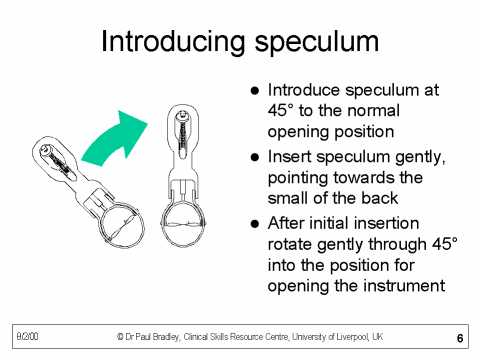 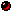 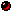 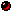 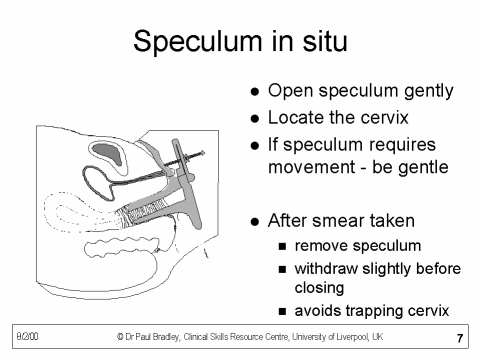 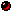 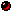 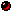 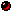 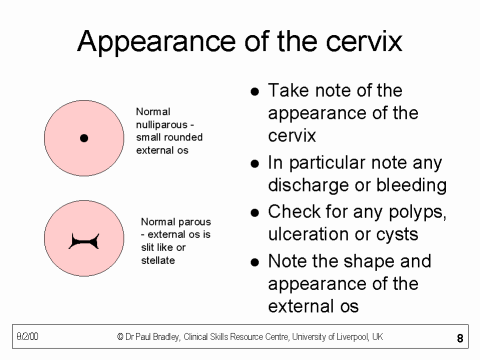 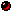 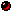 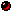 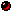 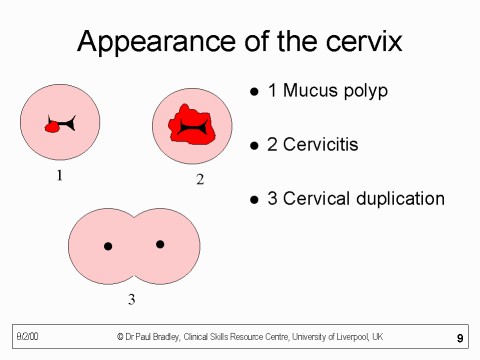 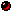 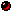 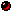 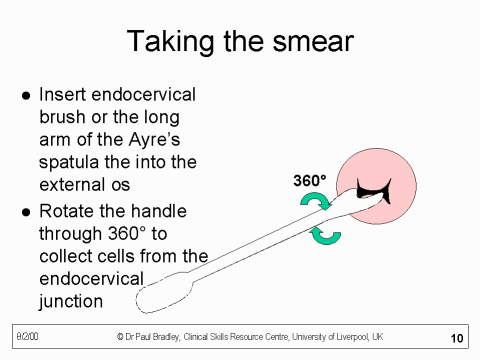 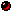 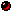 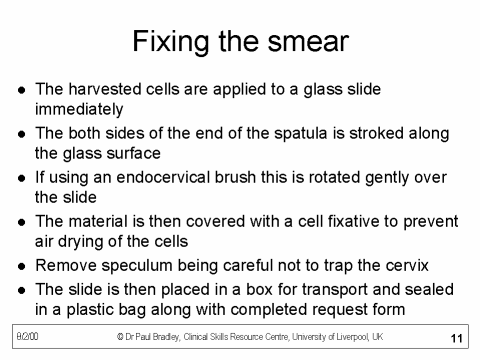 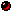 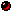 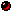 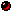 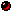 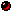 Inadequate specimen missing the transformation zone. 
Unsatisfactory sample due to air dry or blood or semen mixed specimen. 
Inflammatory cervical epithelium due to infection. 
Unsatisfactory staining process of the specimen.
The interval of taking the smear and getting the result to inform and manage the patient effectively is a near  impossible task due to many reasons but mainly due to  transfer lag of the sample and patients loss to follow up. 

Pap’s smear seems to a simple procedure to do and get the result in a well organized setting otherwise it is a complex process in a developing world with sub- optimal resources.